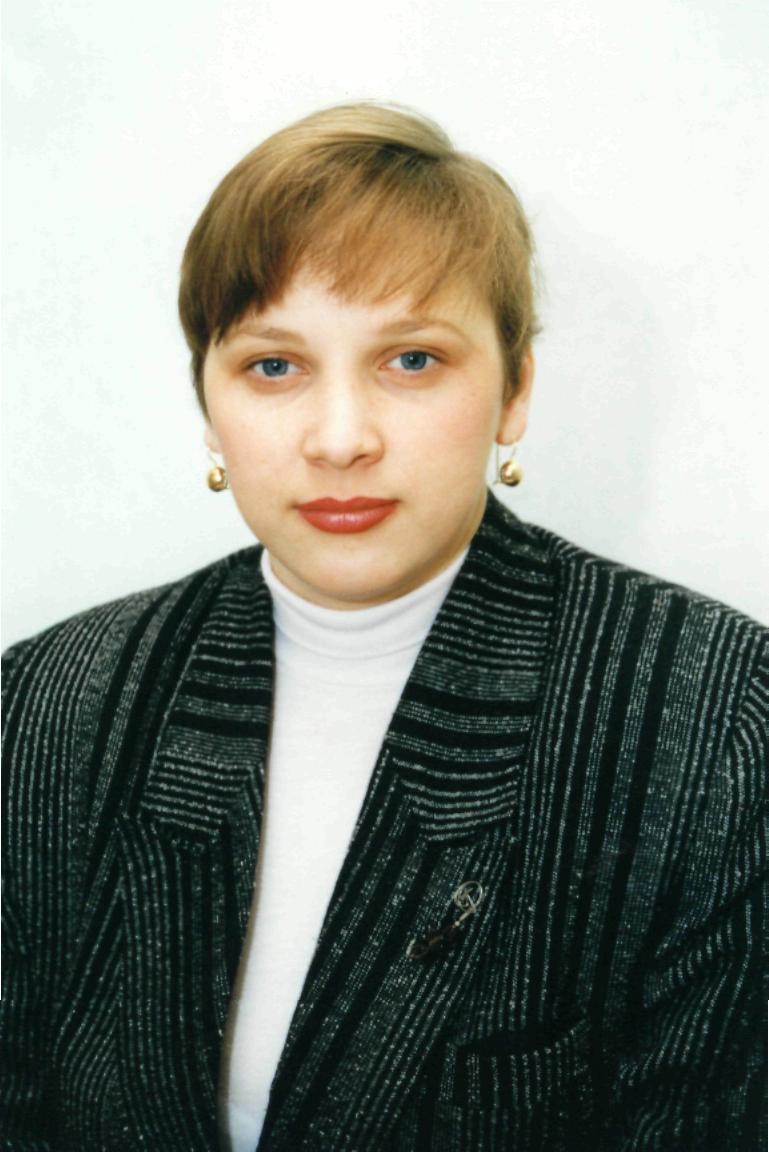 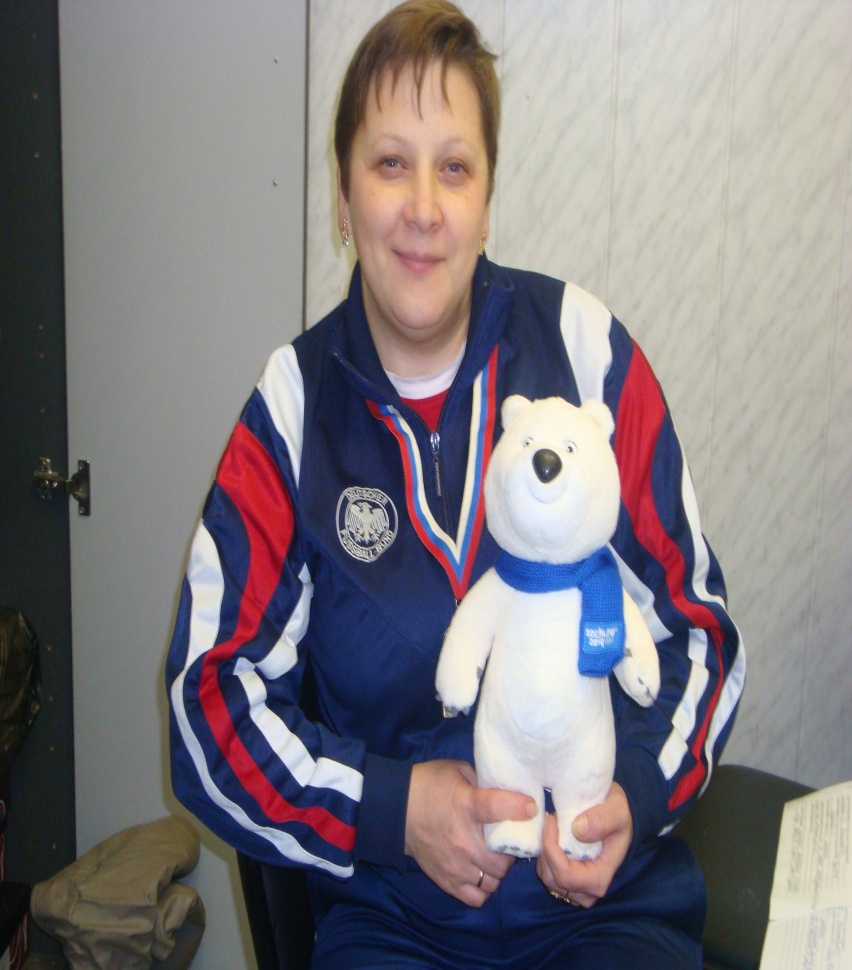 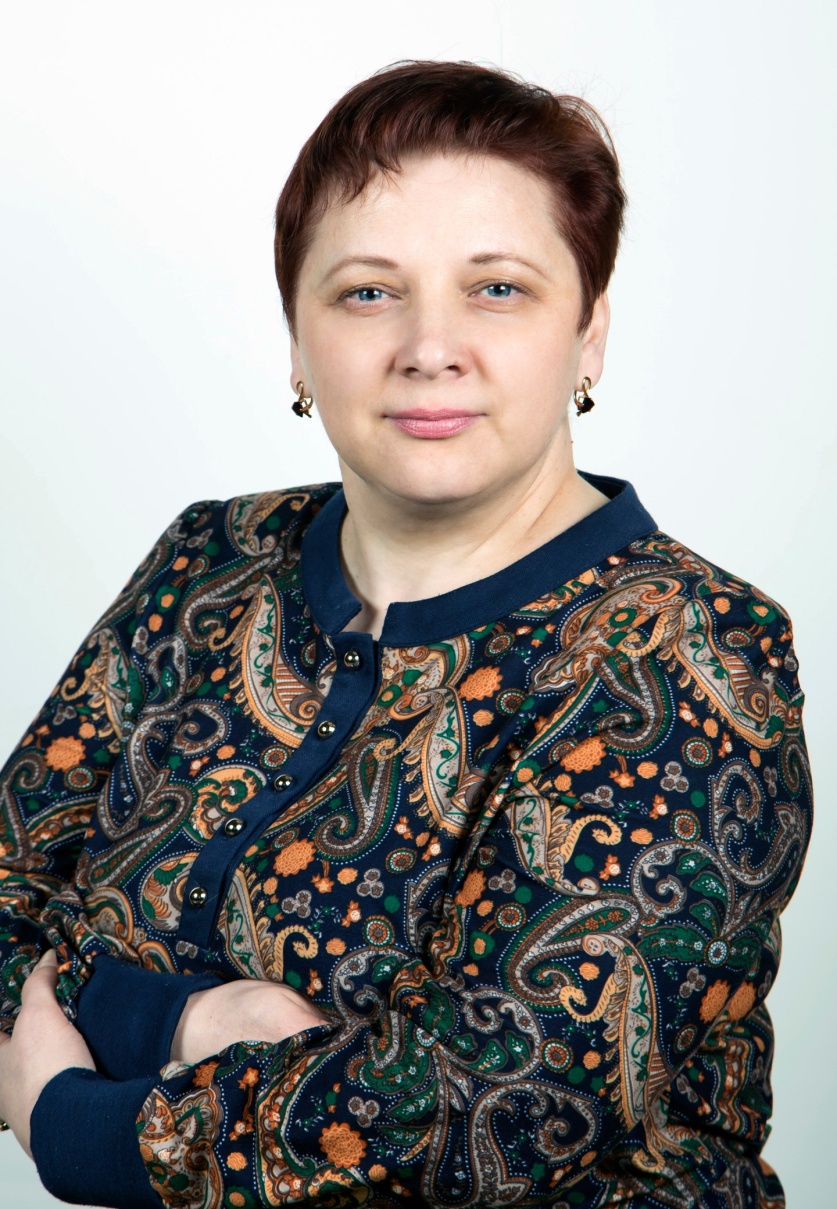 Значимые успехи и достижения в педагогической деятельности учителя физической культуры и ОБЖ 
Лыткиной Ларисы Евгеньевны
Первые профессиональные победы
В городском этапе областного конкурса профессионального мастерства «Учитель года»
Работа в профсоюзной организации не на последнем месте
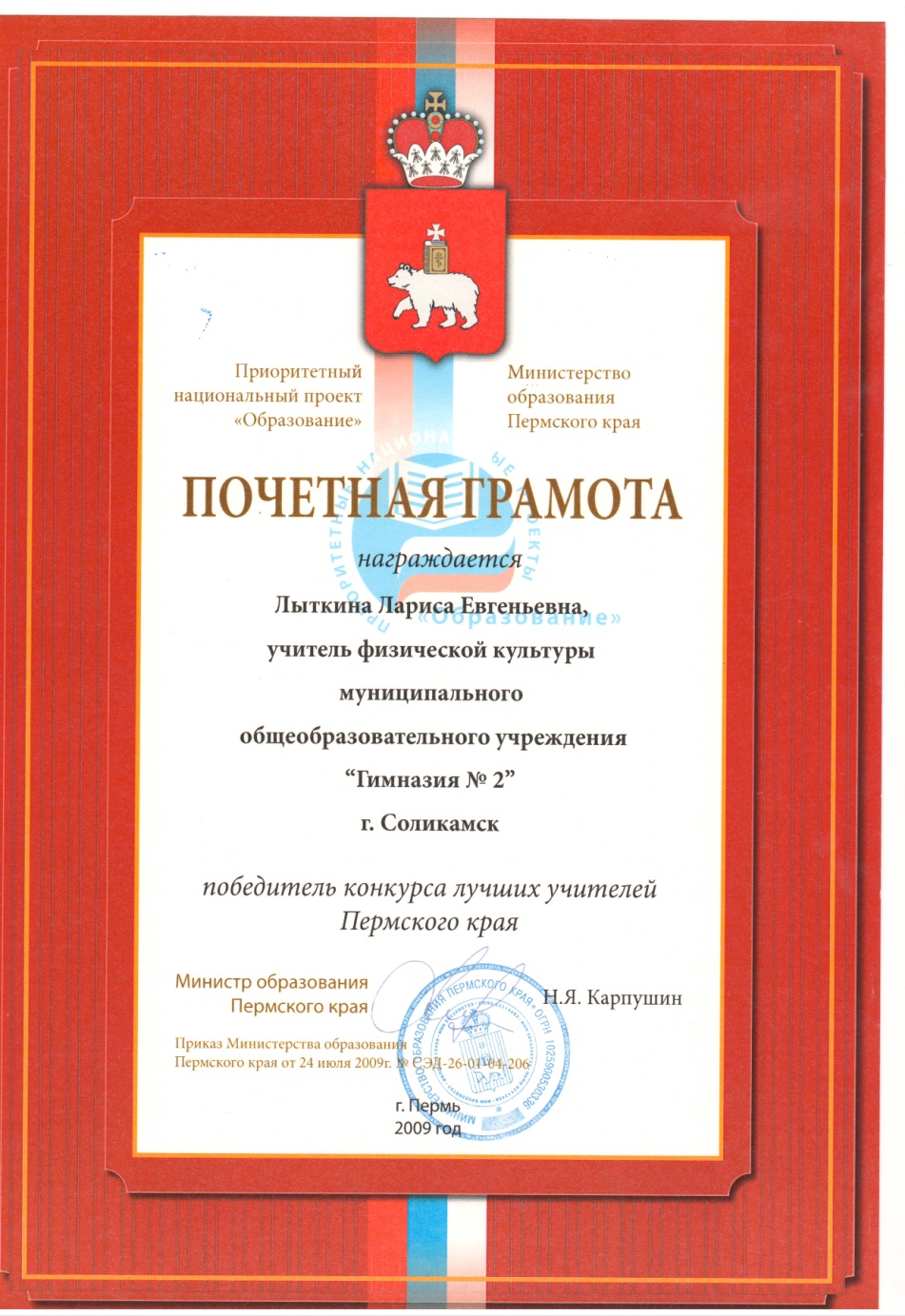 Признание работы учителя
Вручение премии «Спортивная Алита» за вклад в развитие физической культуры и спорта
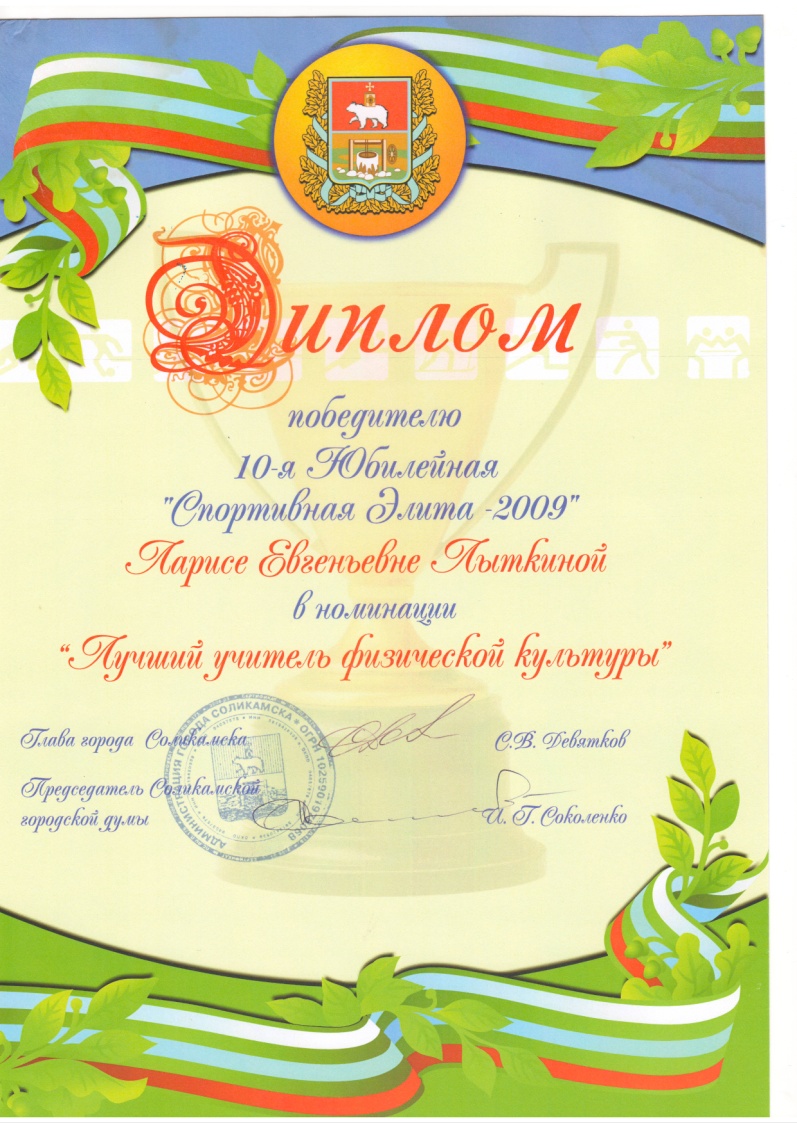 Главные награды –  это победы детей
На краевом этапе олимпиады по ОБЖ
На соревнованиях игры «Зарница» и в легкоатлетических эстафетах
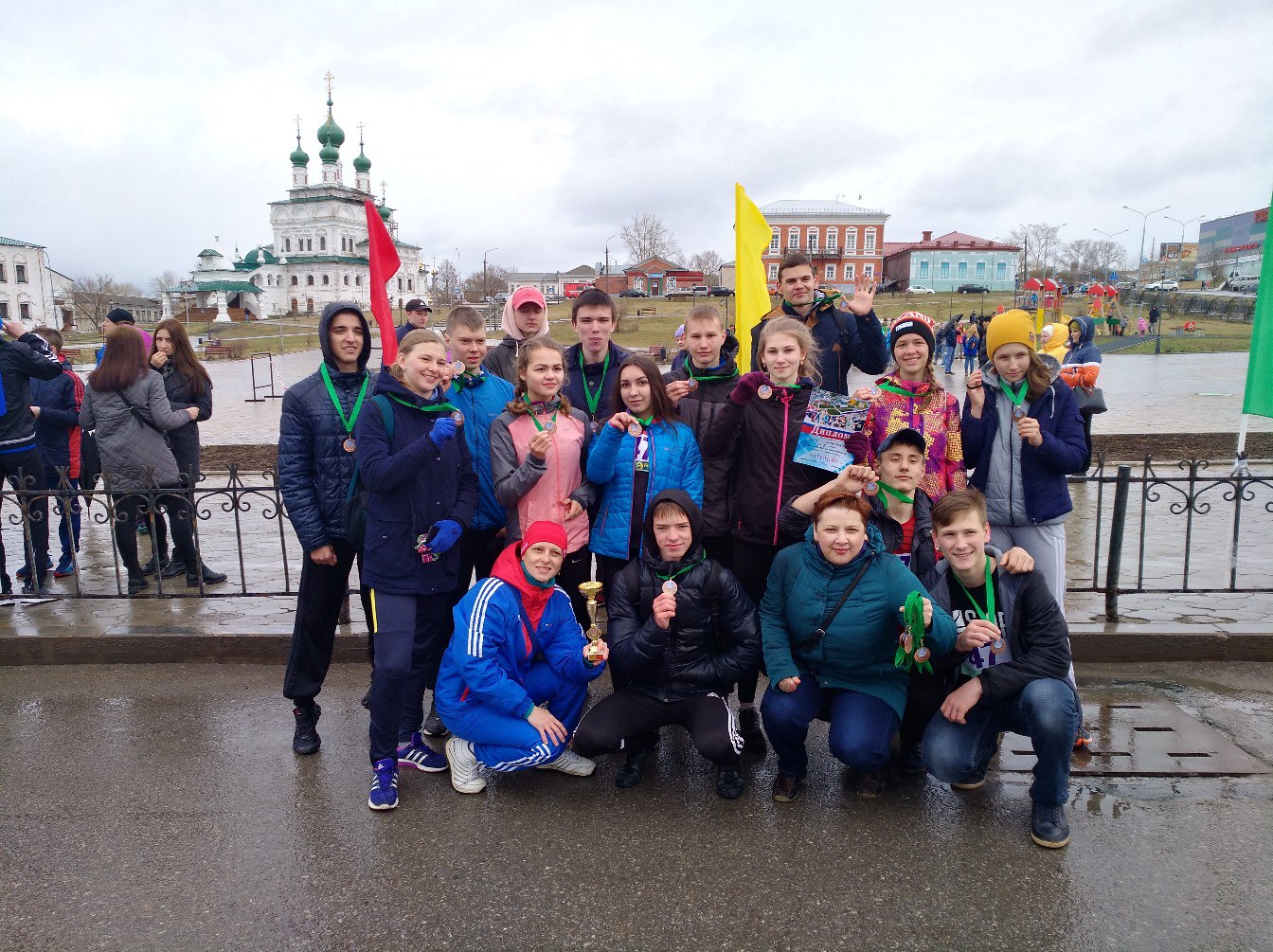 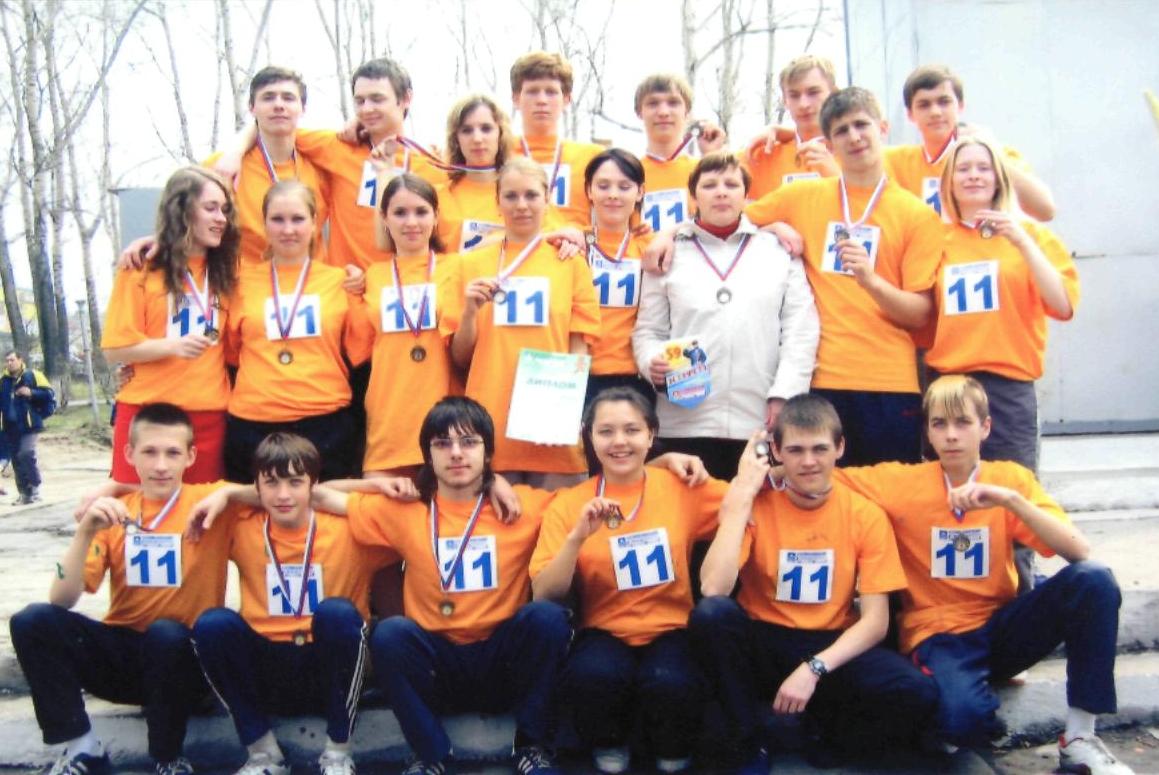